Ontwikkeling en leren van kinderen
Deel  1 vrijdag, 3-11-2017
PK 4-13 Hoofdstuk 4Leren ontwikkelen
Observatieopdracht

Visie op ontwikkeling

Ontwikkelingsschema maken voor 4-12

Verschillende ontwikkelingsgebieden behandelen
Opdracht
Julie gaan kijken naar een aflevering van: “het geheime leven van een 4 jarige”

Noteer voor jezelf welke ontwikkeling je allemaal herkent en benoem ook steeds de verschillende ontwikkelingsgebieden hierbij.

Nabespreken
Visie op ontwikkeling
Verschillende ontwikkelingsgebieden
Voor de leeftijd 4-12 jaar delen wij dit op in:

4-6 jarigen

7-9 jarigen

10-12 jarigen
Huiswerk
Lees uit pk 4-12 jaar Hoofdstuk 4 t/m blz 62, en verdiep je alvast in het ontwikkelingsschema




Pauze!
Vygotsky, opdracht
Doe onderzoek naar Vygotski (in een groep van 4 personen)


Wat is de essentie van zijn werk?
Hoe vertalen jullie dit naar de dagelijkse praktijk?
Laat minimaal 4 voorbeelden zien



Maak hier een korte presentatie van. Morgen presenteren.
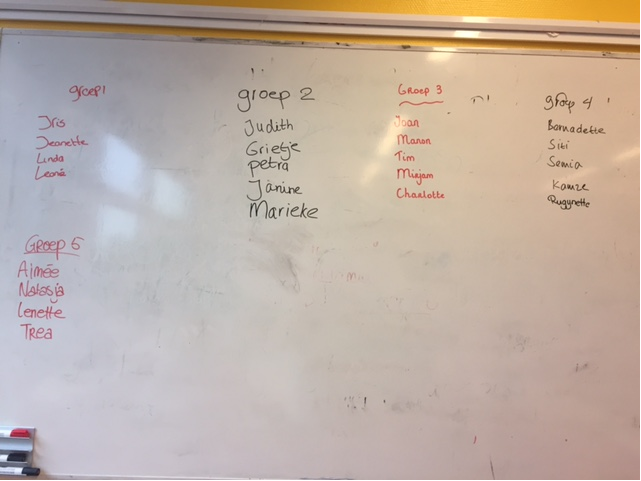 Werken aan de eindopdracht
Nogmaals toelichting

Vragen beantwoorden, aan de slag.

Maak voor jezelf een planning

Deadline is 16 december!

Verslag voorwaarden duidelijk?
Evaluatie
Hoe was deze dag?

Wat blijft jullie bij?


En hoe gaan wij verder?

Zie voor alle informatie: noorderportal; personen, groep: NP SKSG BBL, map van het vak